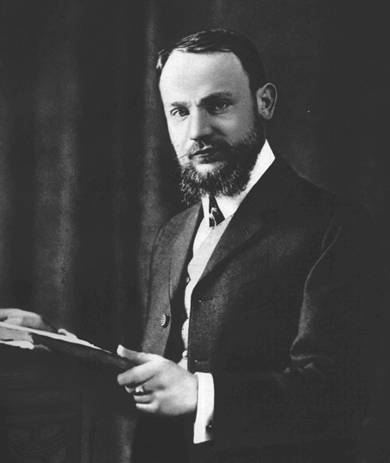 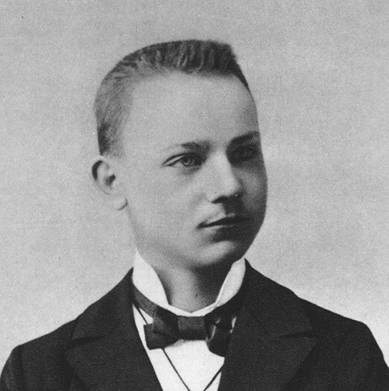 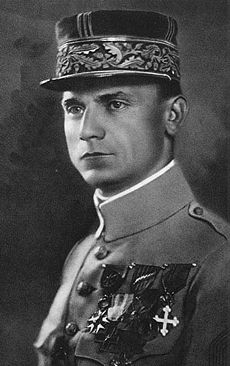 Milan Rastislav Štefánik
MARTINA GROLMUSOVÁ
3.D
Štefánik
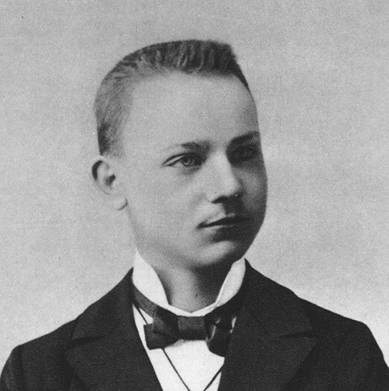 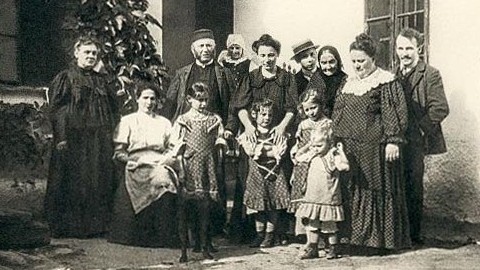 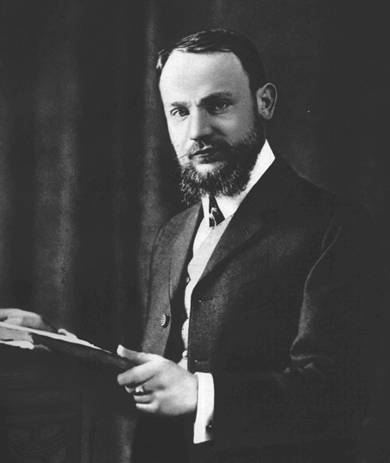 25-ročný Štefánik
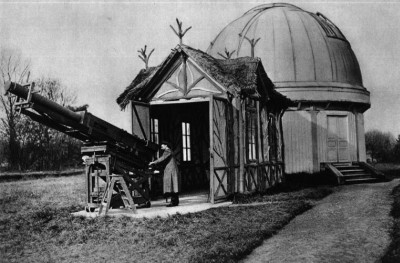 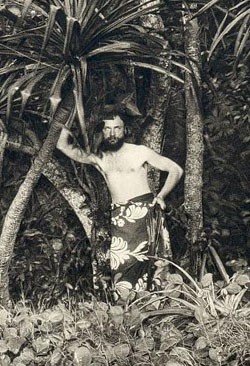 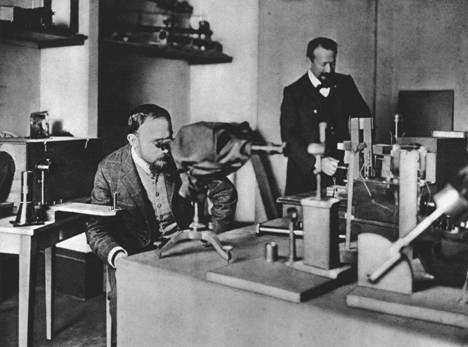 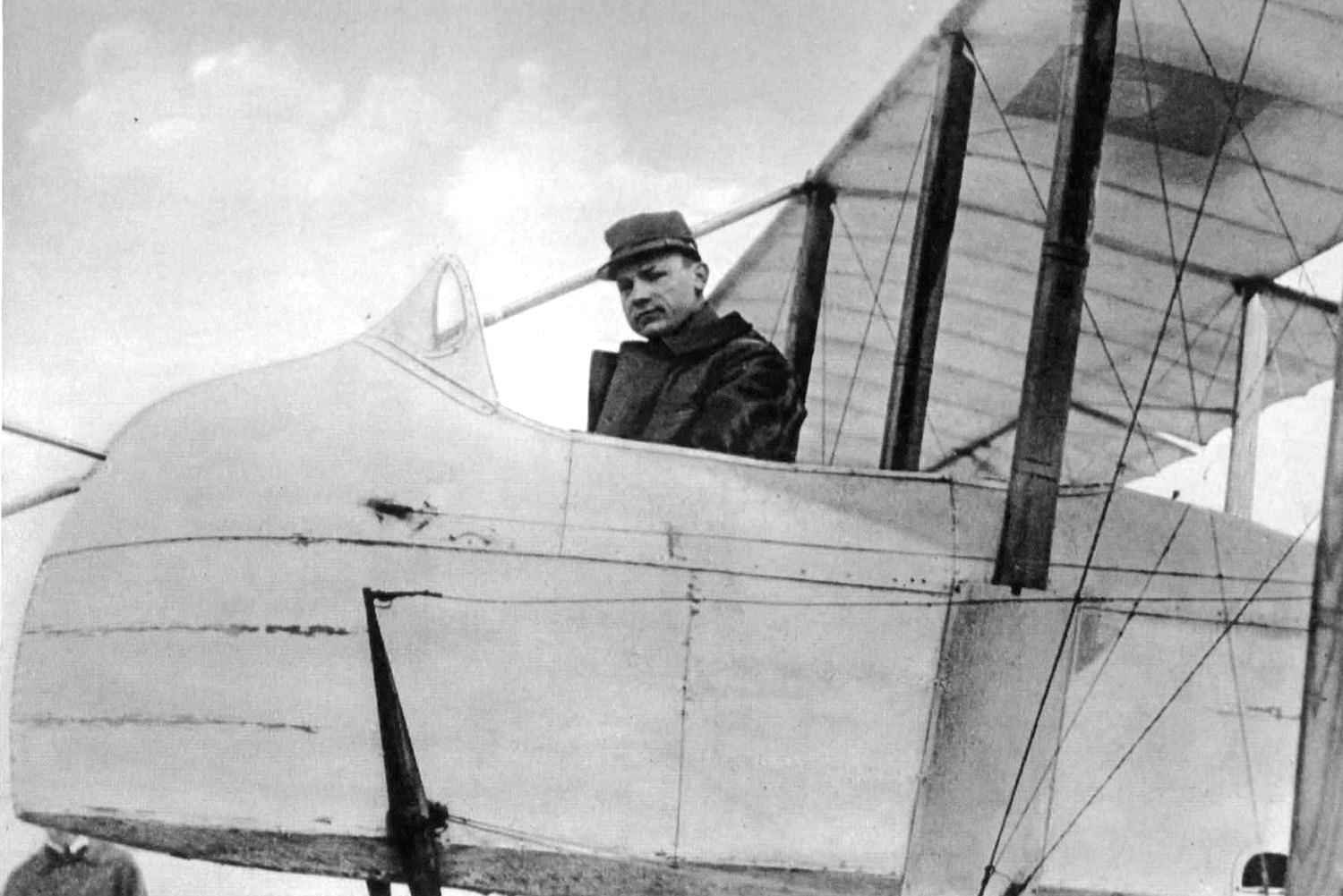 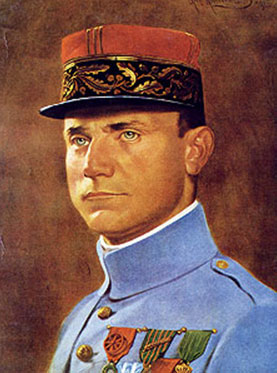 37-ročný Štefánik
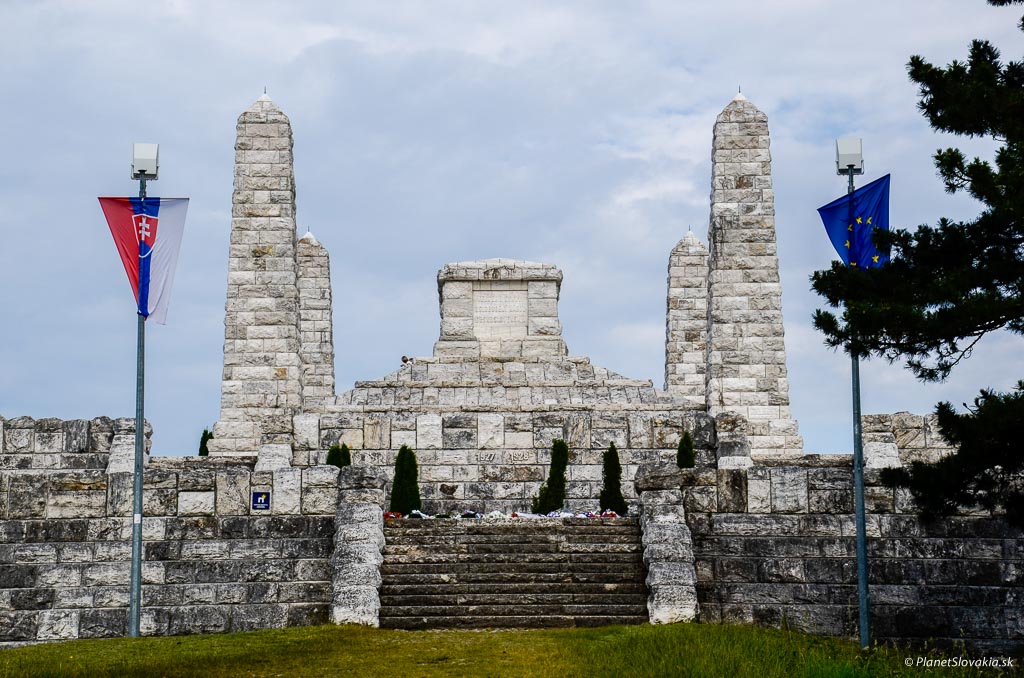 „ JA SA PREBIJEM, LEBO SA PREBIŤ CHCEM. “